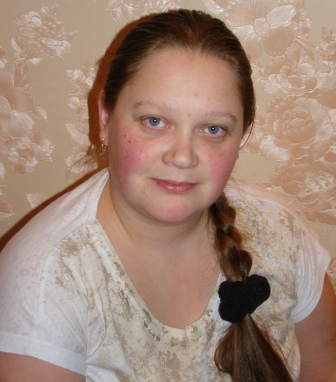 НовиковаОльга Анатольевна
Воспитатель МАДОУ
 д/с № 135
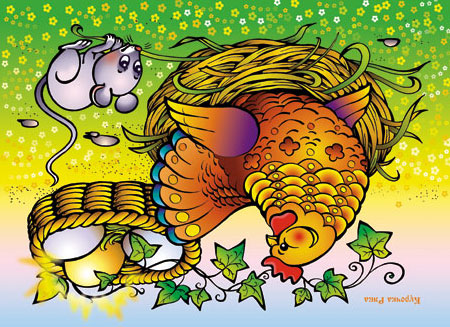 В гостях у сказки«КУРОЧКА РЯБА»
Цель:  Продолжать знакомить детей с русской народной сказкой «Курочка Ряба»
Задачи: 
Образовательные:  Формировать положительную установку на участие в образовательной деятельности;
Обучающие: Учить различать желтый и белый цвета; развивать моторику рук; способствовать двигательной активности, развивать координацию речи с движениями;
Воспитательные: Развивать игровые навыки, воспитывать аккуратность и осторожность; способствовать двигательной активности детей, развивать игровые навыки и произвольность поведения;
I часть. ПРИВЕТСТВИЕ. ИГРА В БУБЕН
Поиграй Илюша в бубен
Мы в ладоши хлопать будем
Поиграй нам, поиграй
Оле бубен передай!
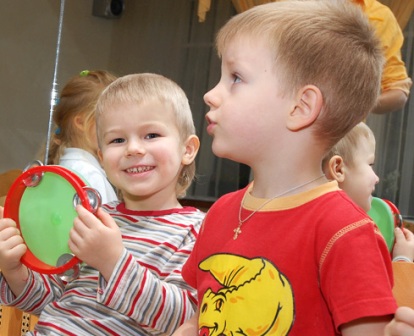 Загадка
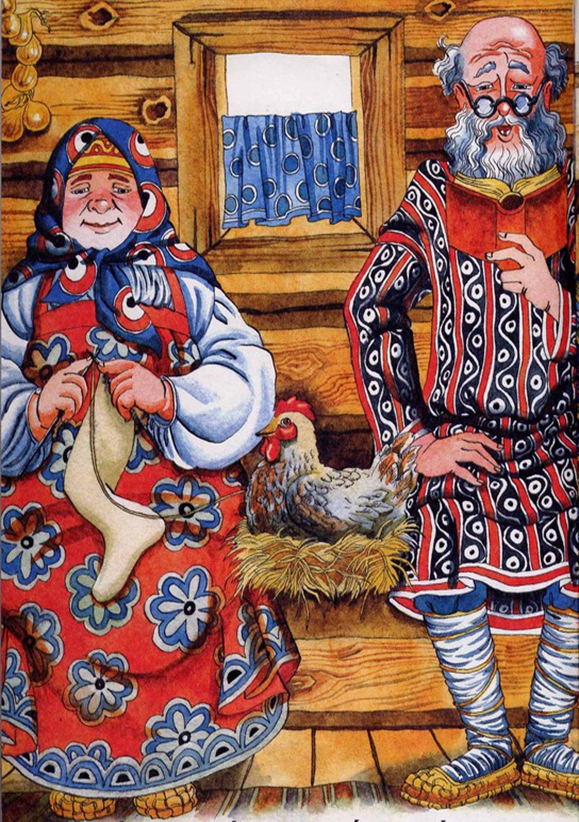 Как то мышка –невеличка
 На пол сбросила яичко.
 Плачет баба плачет дед
 Что за сказка? Дай ответ...
II частьПРОСМОТР СЛАЙДОВ СКАЗКИ
Дед и баба били-били
Яичко и разбилось
Дед и баба плачут
СОРТИРОВКА
Курочка обещала снести еще яичко, и посмотрите вот сколько много яиц она снесла
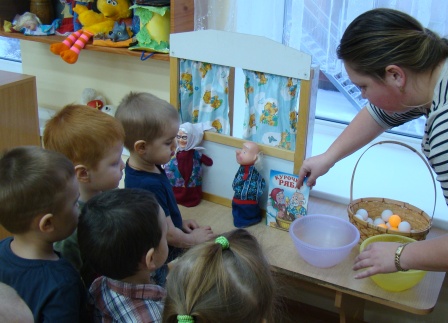 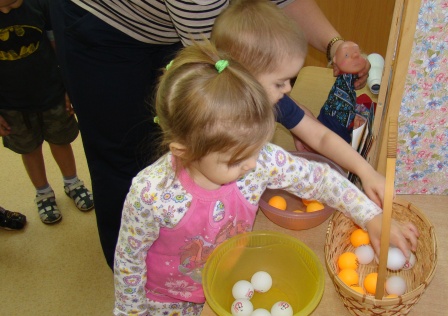 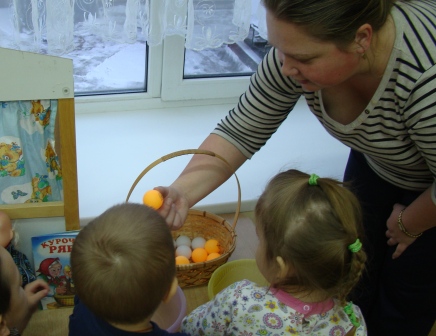 Игра: «Передай яичко»
Посмотрите,  оно круглое и хрупкое и может разбиться, если его уронить. Поэтому обращаться с ним следует очень бережно.  Мы с вами будем аккуратно передавать яйцо друг другу.
Пальчиковая гимнастика.
Возле птичника забор, 
За забором – птичий двор. 
Там большое оживленье – 
Птицы в разном оперенье:
Серые индюшки, белые хохлатки, 
Жёлтые цыплятки там играют в прятки, 
Курочка-пеструшка. - 
В курятнике живёт, 
Курочка-пеструшка яички несёт. 
Тук-тук-тук! – уже стучат. 
Вот они, цыплятки! 
И без устали пищат желтые ребятки.
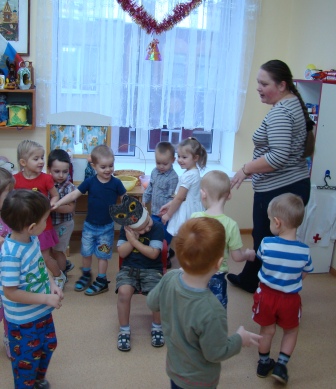 Игра «Цыплятки и кот».
Вышла курочка-хохлатка, 
С нею желтые цыплятки, 
Квохчет курочка: «Ко-ко!
Не ходите далеко.
На скамейке у дорожки
Улеглась и дремлет кошка».
Кошка глазки открывает
И цыпляток догоняет.
ИТОГ:  в какую сказку играли? Кого встретили? Что делали? Что понравилось?